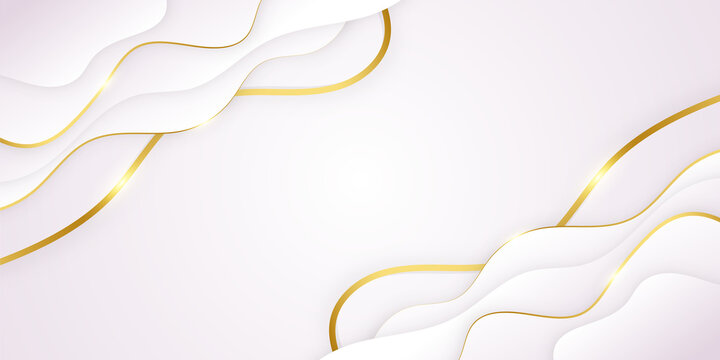 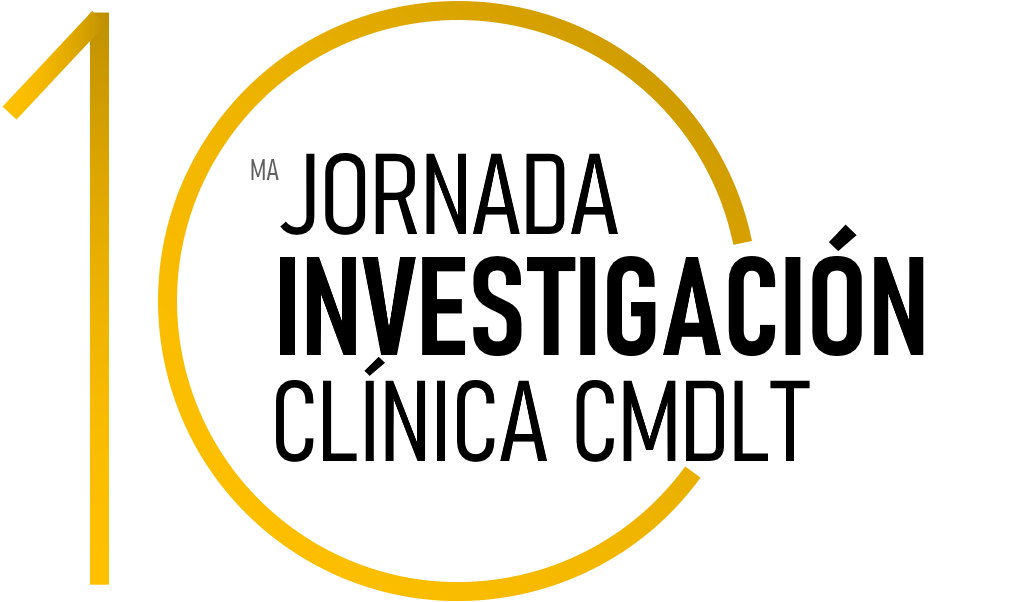 PROGRAMACIÓN
ACADÉMICA
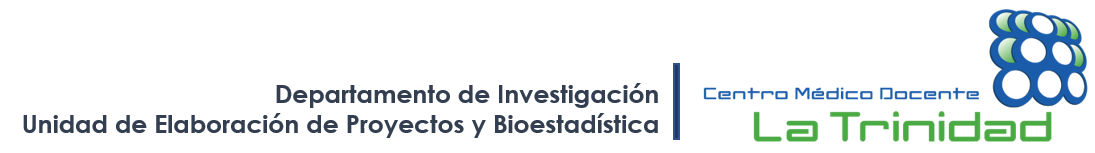 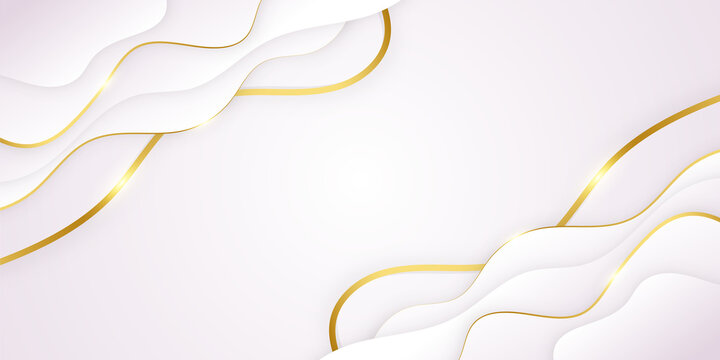 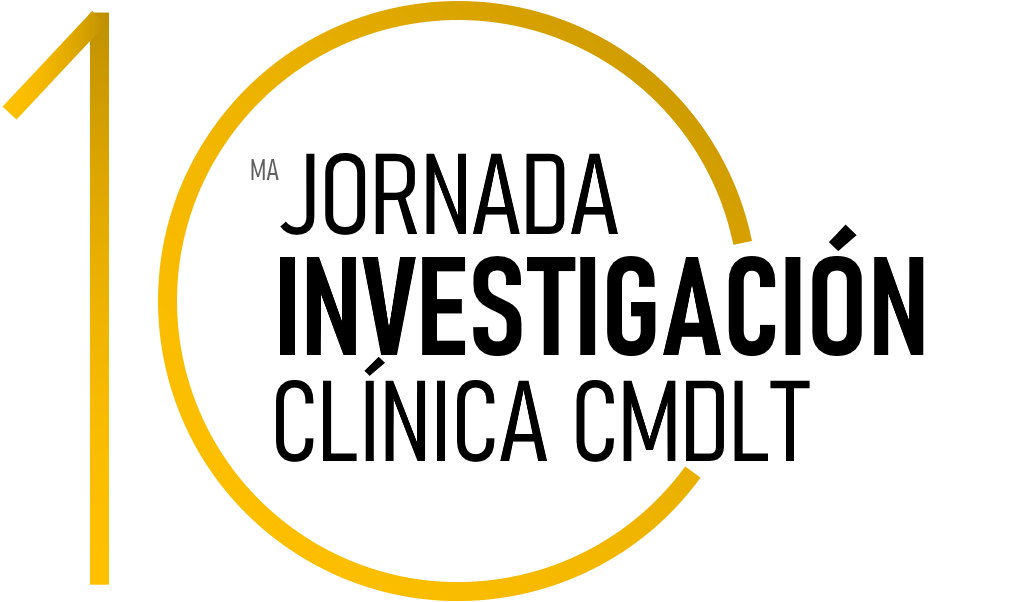 “Cuando un equipo supera las individualidades y surge la confianza entre los individuos, la excelencia se vuelve una realidad”

Joe Paterno
ACADÉMICA
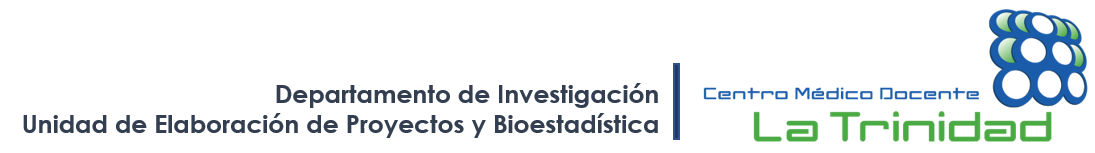 PROGRAMACIÓN ACADÉMICA                                MARTES 06/12/2022
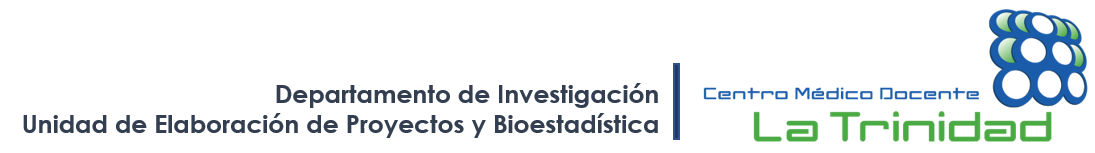 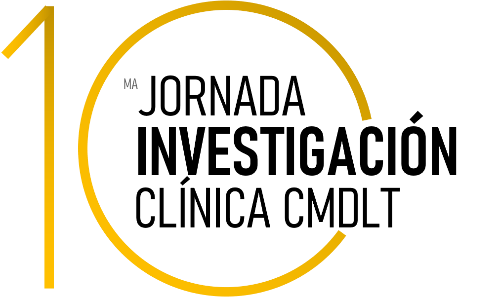 PROGRAMACIÓN ACADÉMICA                                MARTES 06/12/2022
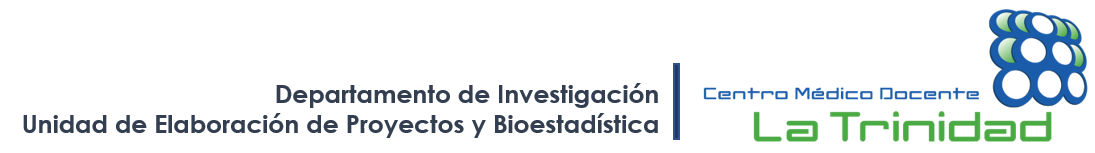 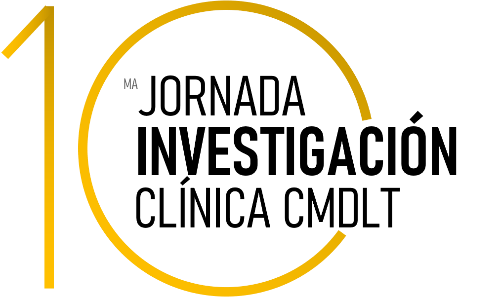 PROGRAMACIÓN ACADÉMICA                             MARTES 06/12/2022
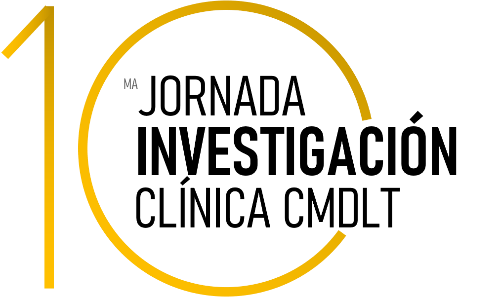 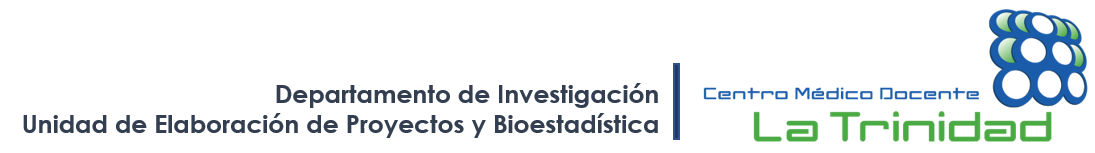 PROGRAMACIÓN ACADÉMICA                         MIERCOLES 07/12/2022
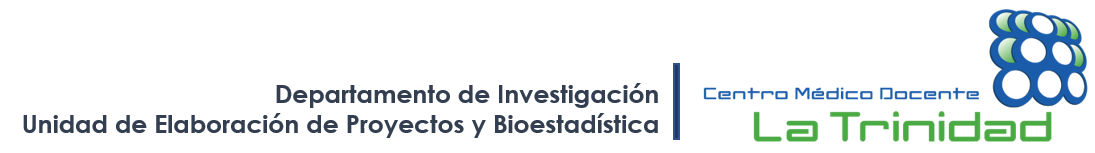 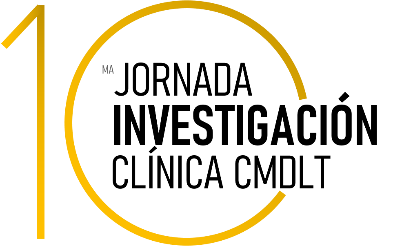 PROGRAMACIÓN ACADÉMICA                          MIERCOLES 07/12/2022
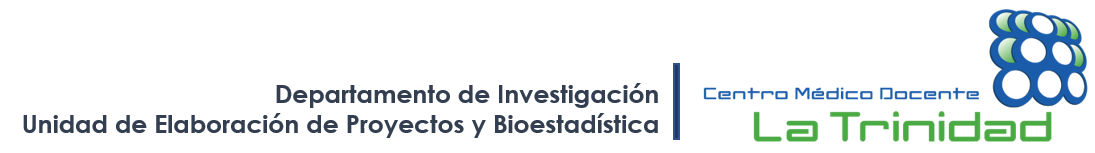 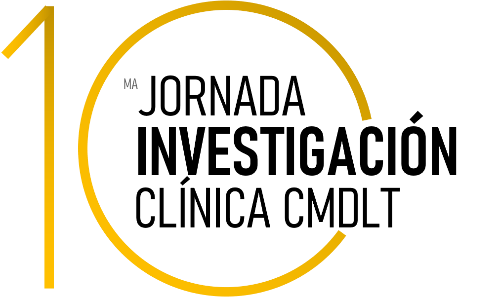 PROGRAMACIÓN ACADÉMICA                         MIERCOLES 07/12/2022
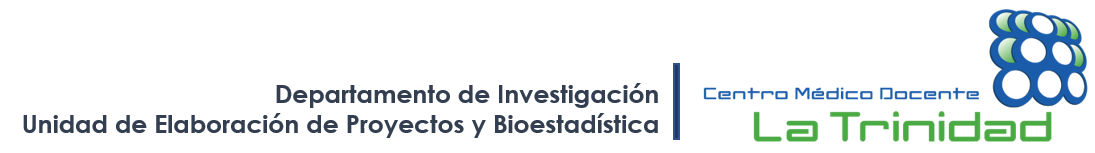 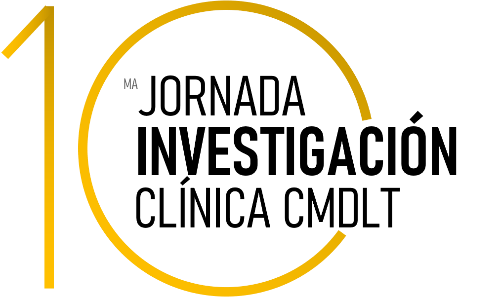 PROGRAMACIÓN ACADÉMICA                         JUEVES 08/12/2022
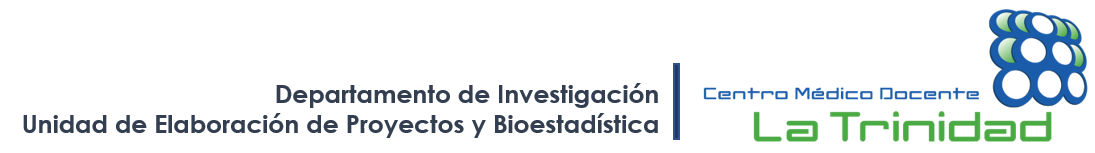 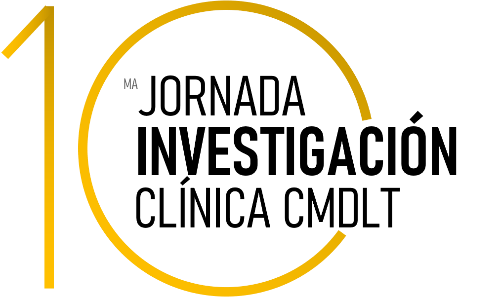 PROGRAMACIÓN ACADÉMICA                          JUEVES 08/12/2022
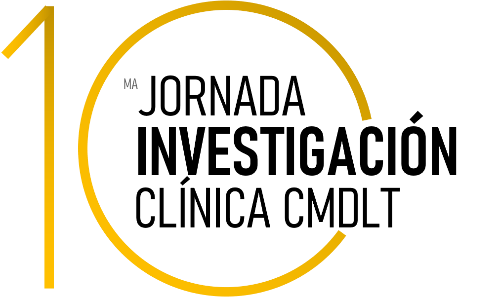 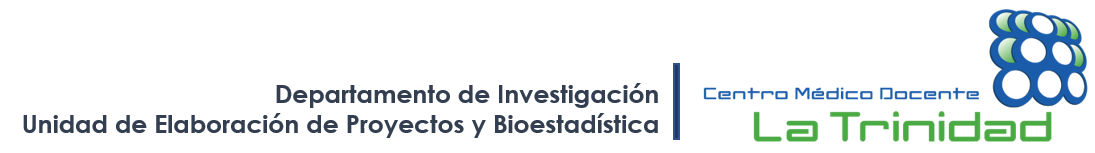 PROGRAMACIÓN ACADÉMICA                         JUEVES 08/12/2022
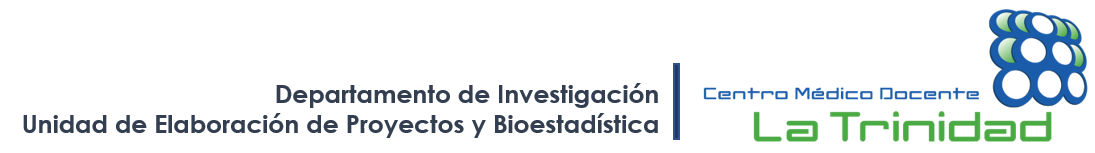 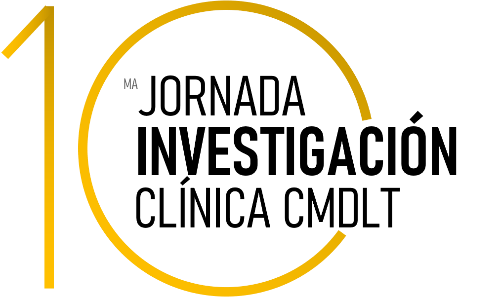 PROGRAMACIÓN ACADÉMICA                         JUEVES 08/12/2022
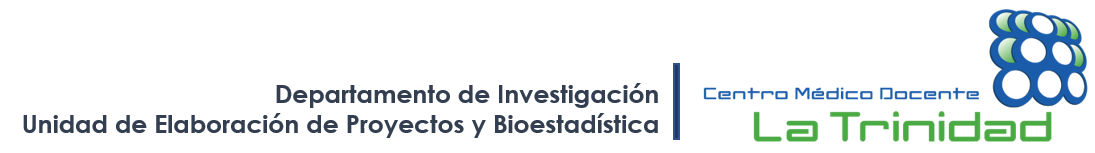 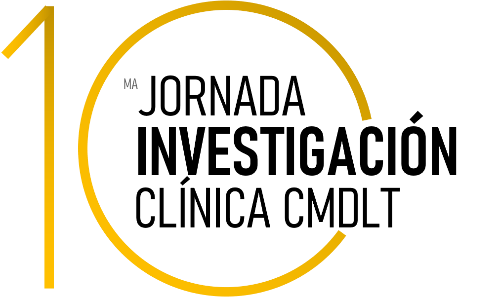 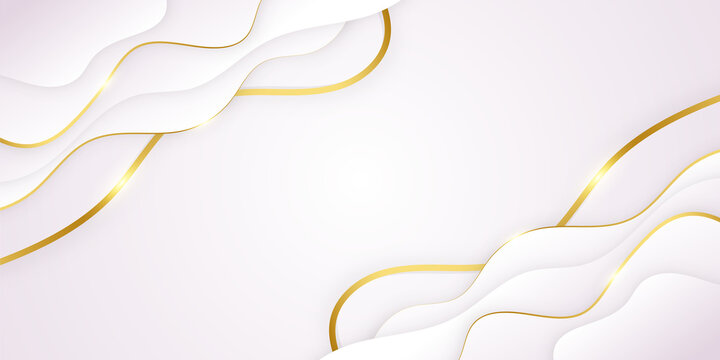 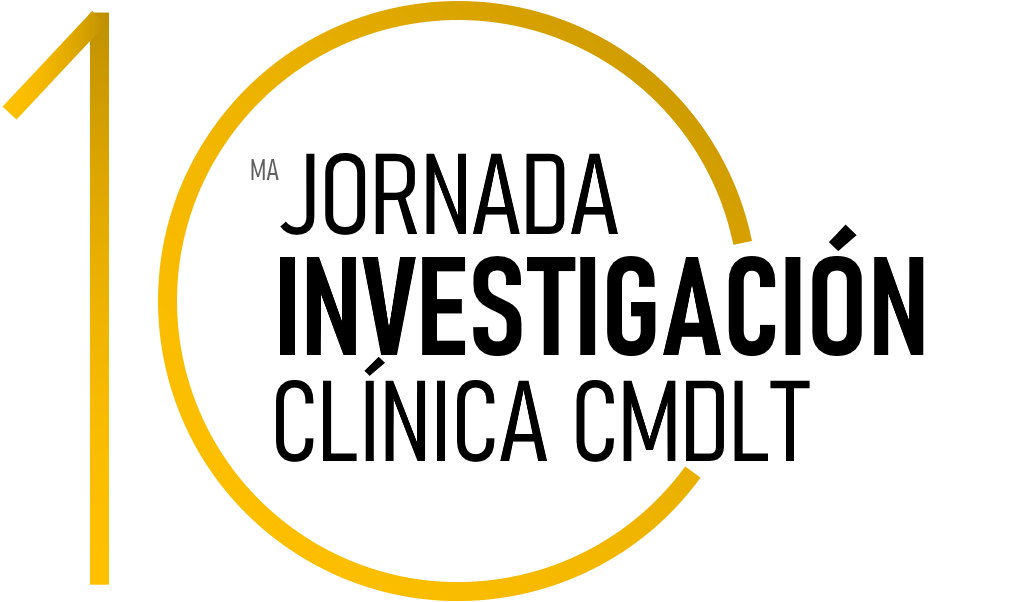 PROGRAMACIÓN
ACADÉMICA
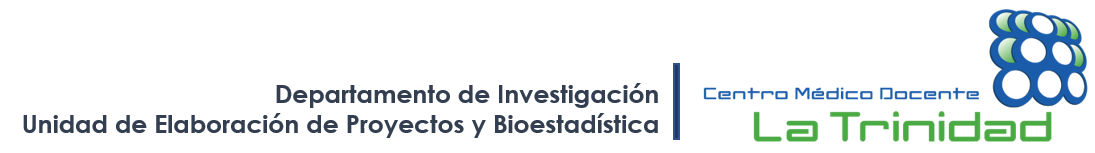